Проблемы воспитания личности
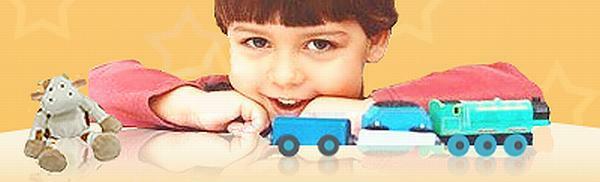 Проект по Общей и Профессиональной Педагогике
Авторы проекта :Булахов Максим
                           Гусев Александр
Мозговой штурм
В чём заключаются основные проблемы воспитания?
Характер воспитанника
Социальные трудности
Многодетность в семье
Проблемы соотношения обучения и развития
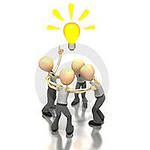 Проблемы воспитания личности
Поскольку дело воспитания свободно в постановке своих задач, поскольку оно не стеснено тем, что ему навязывается обществом или государством, оно всецело обращено к личности ребенка, направлено на развитие и раскрытие личности, ее своеобразия, ее даров и сил. В этом смысле понятие личности является основным и центральным понятием педагогики,- и чем больше педагогика руководствуется этим понятием, тем настойчивее она выдвигает его основополагающее значение.
Этот процесс "интроцепции", как его называет В. Штерн, вводит в состав личности, во внутреннюю систему ее движений и сил то, что приходит к ней извне: обойти же личность, как-то безлично привить ей что-либо, значит по существу умерщвлять и убивать начало личности. В этом смысле современное педагогическое сознание всецело обращено к личности ребенка; в ее законах, в ритме ее развития, в ее заболеваниях оно ищет руководящих указаний при выработке тех или иных приемов.
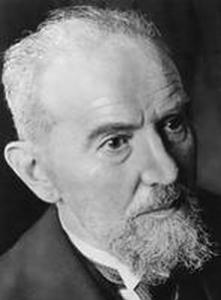 Деление на группы
Формы представления результатов
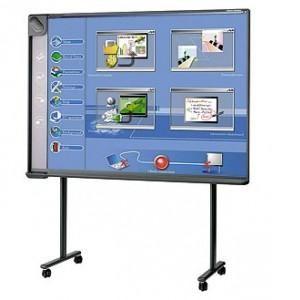 Презентация
Публикации
Вики статьи
Блоги
Ленты времени
Ментальные карты
Документы совместного редактирования
Этапы работы над проектом
Первая неделя-представление проекта, деление на группы, составление планов работы в группах
Вторая неделя–сбор и анализ документов
Третья неделя-оформление результатов, самооценка и взаимооценка выполненого исследования
Четвертая неделя-защита проекта подведение итогов